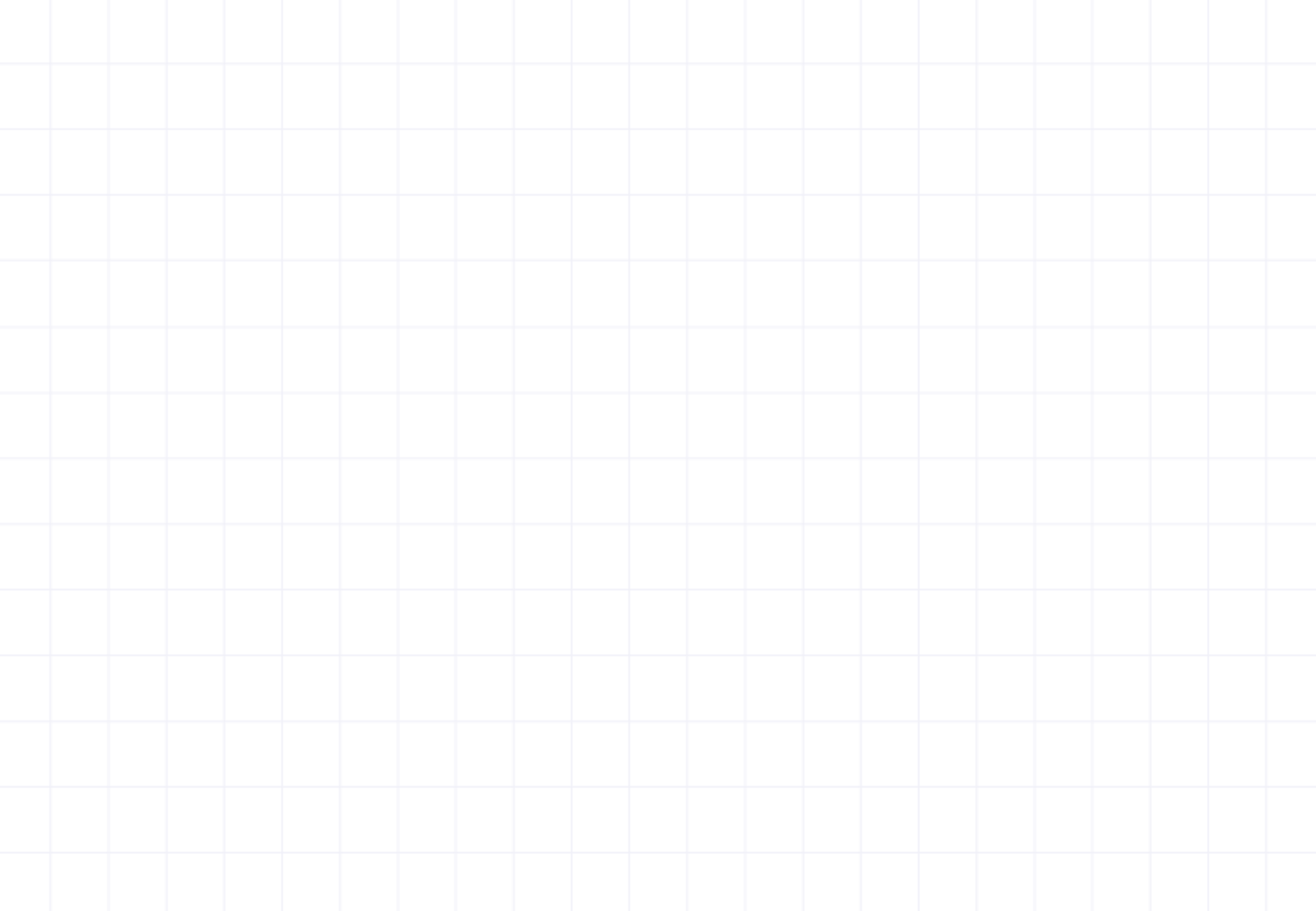 Lycée Connecté
Lycée Connecté est une plateforme numérique conçue pour améliorer la communication et l'organisation dans les lycées de Nouvelle-Aquitaine.
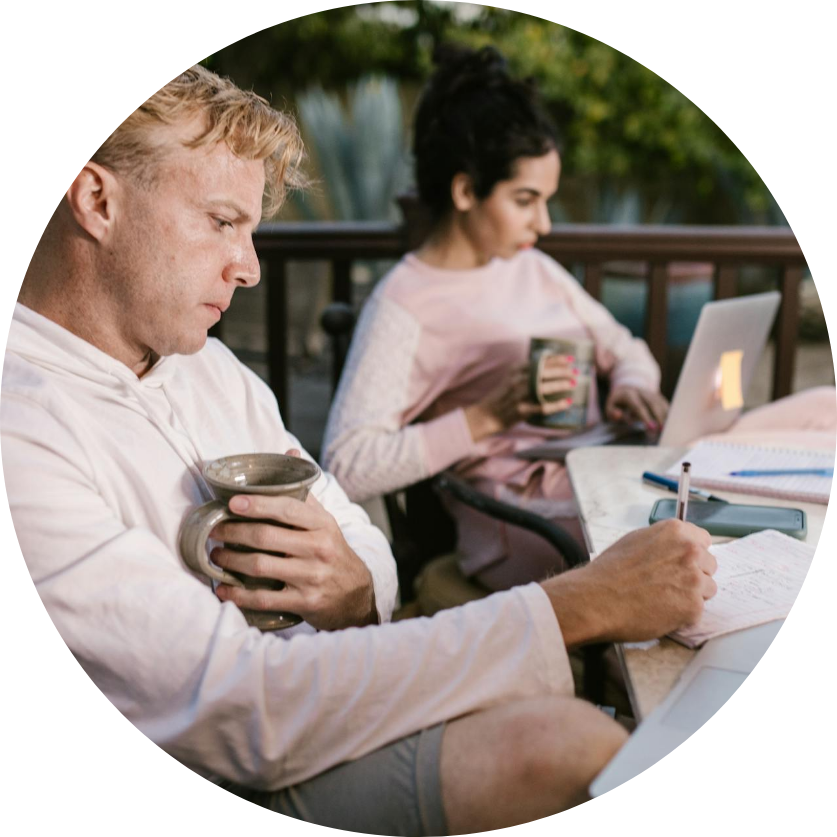 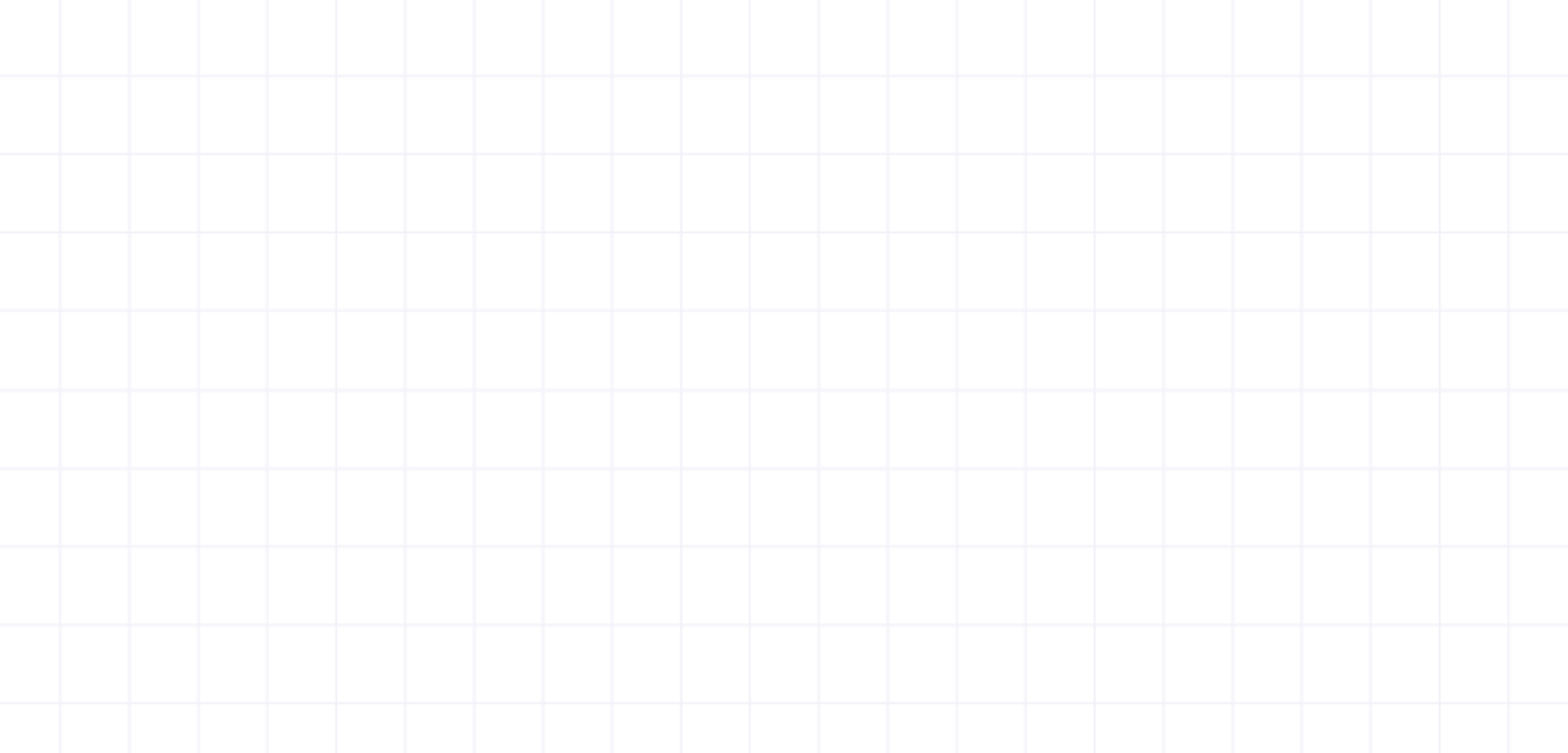 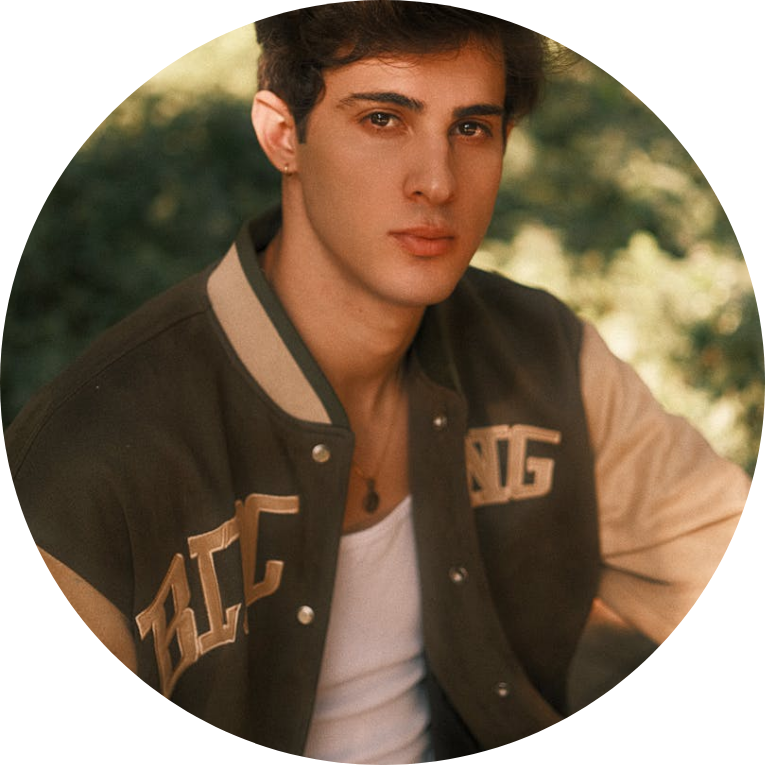 1
Espace personnel
Accès sécurisé aux notes, bulletins et ressources scolaires.
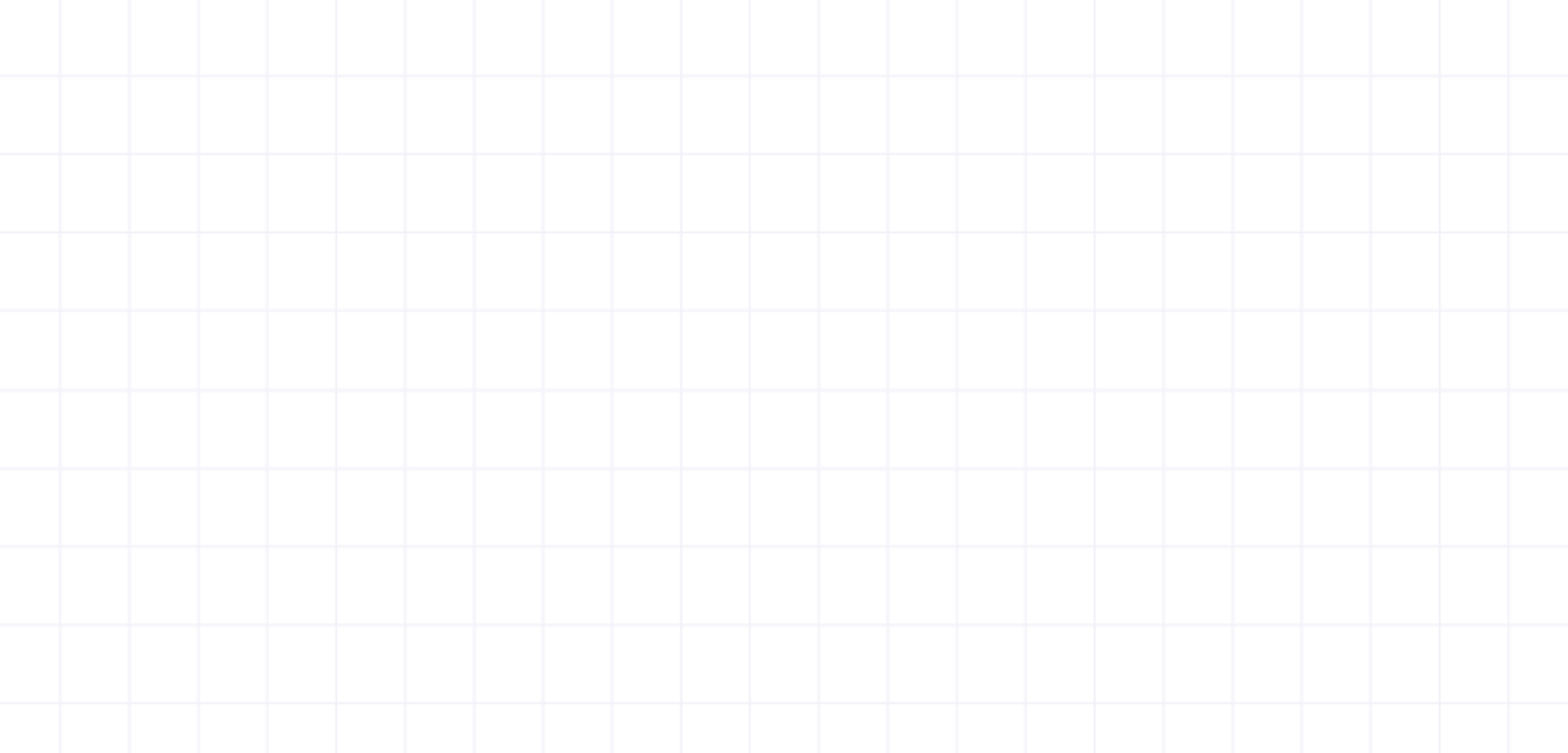 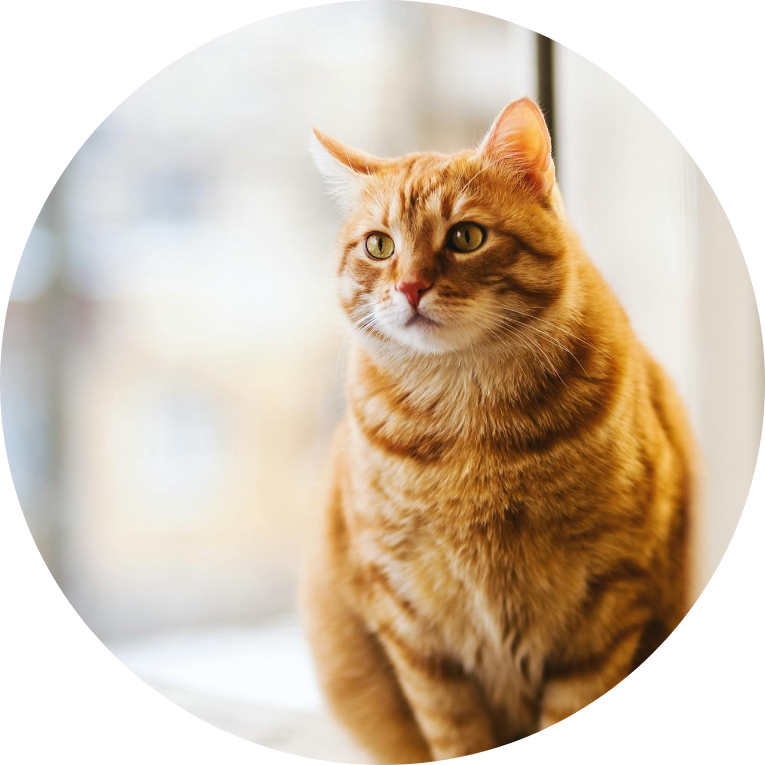 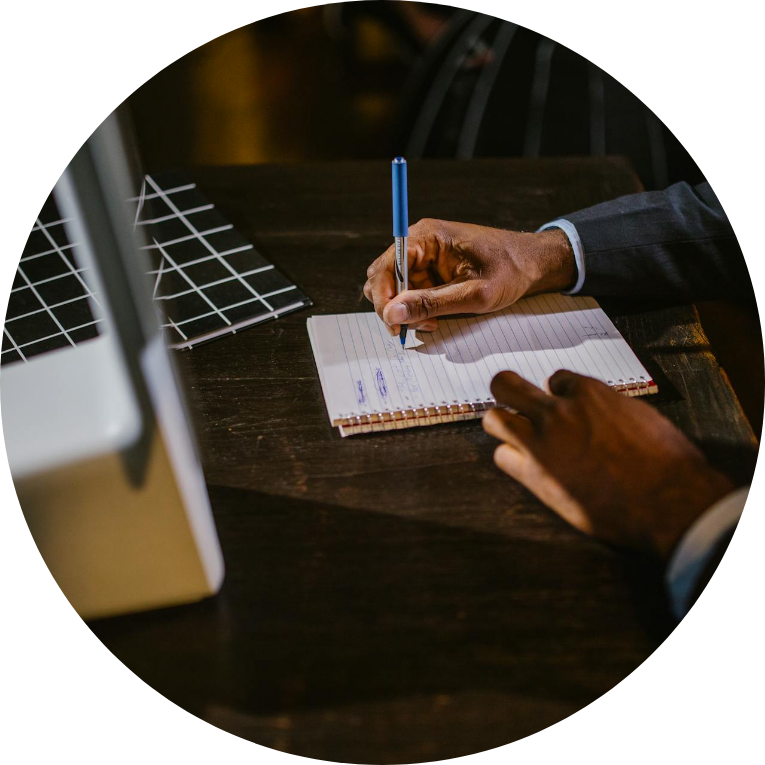 Messagerie intégrée
2
Communication directe avec les enseignants et les camarades.
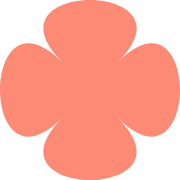 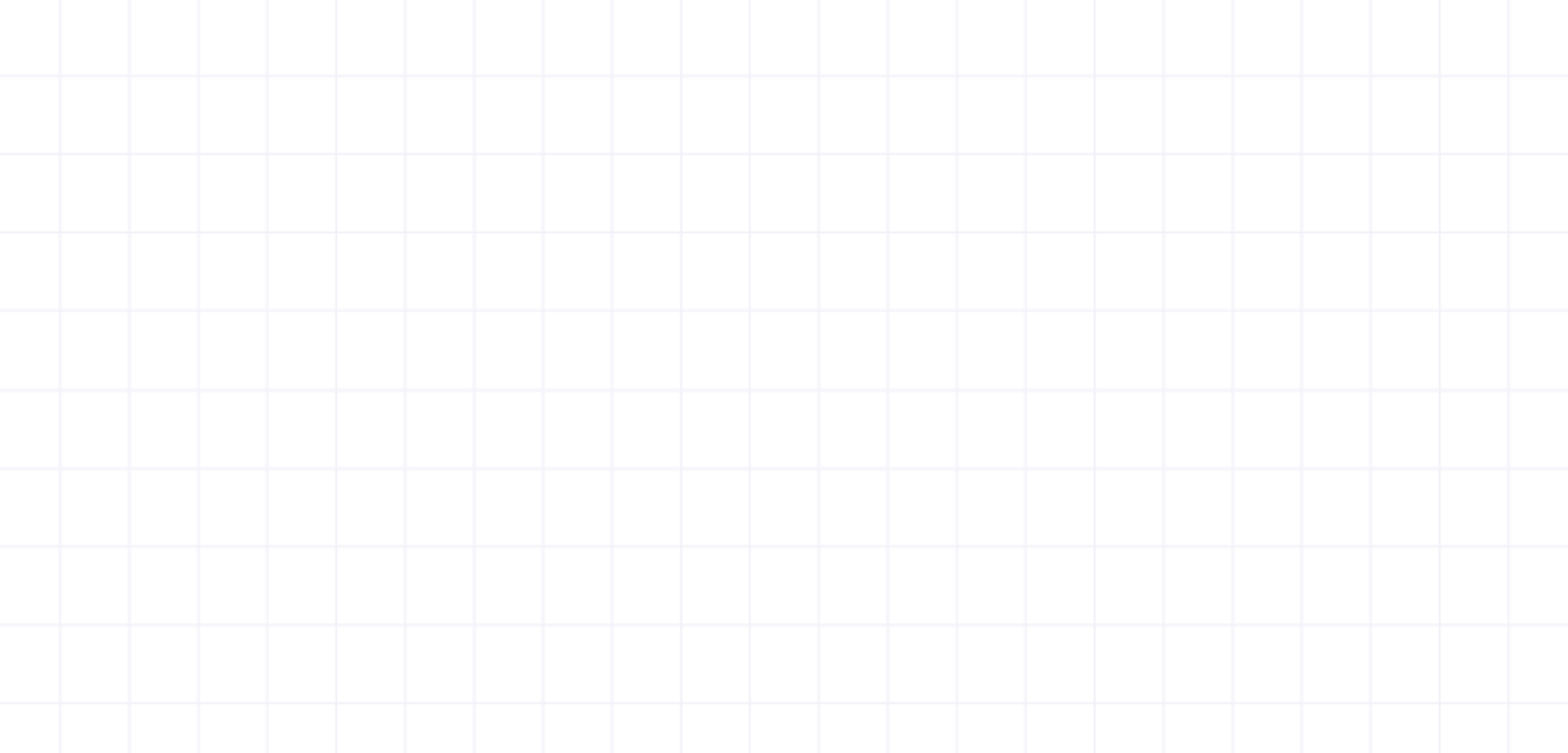 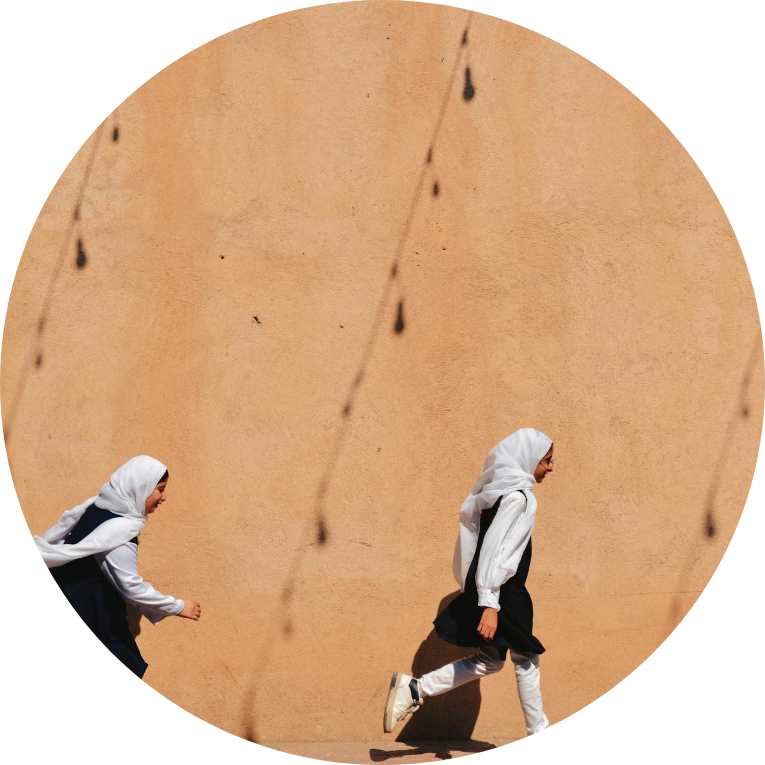 3
Ressources pédagogiques
Accès à des documents, vidéos et exercices en ligne pour faciliter l'apprentissage.
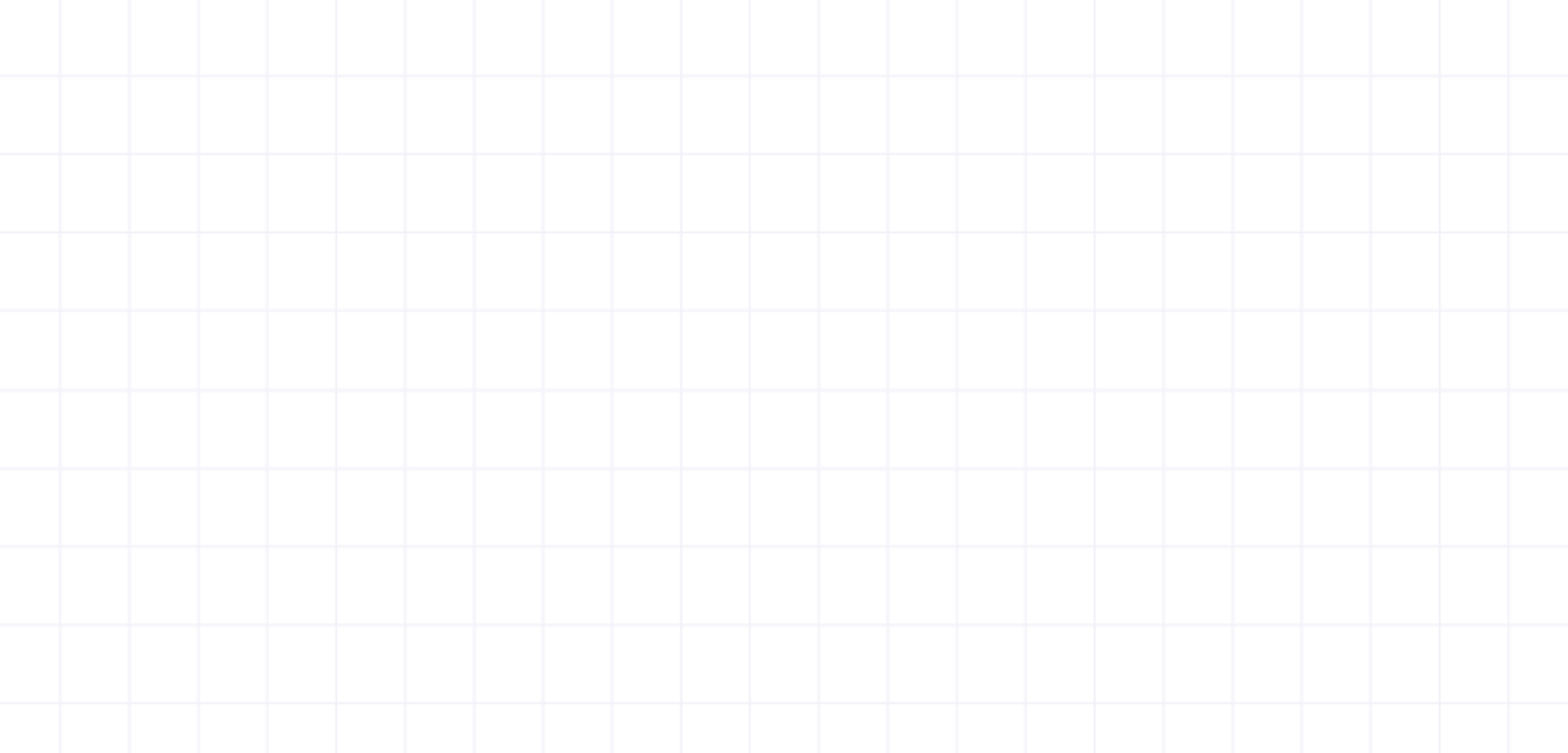 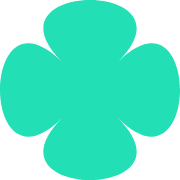 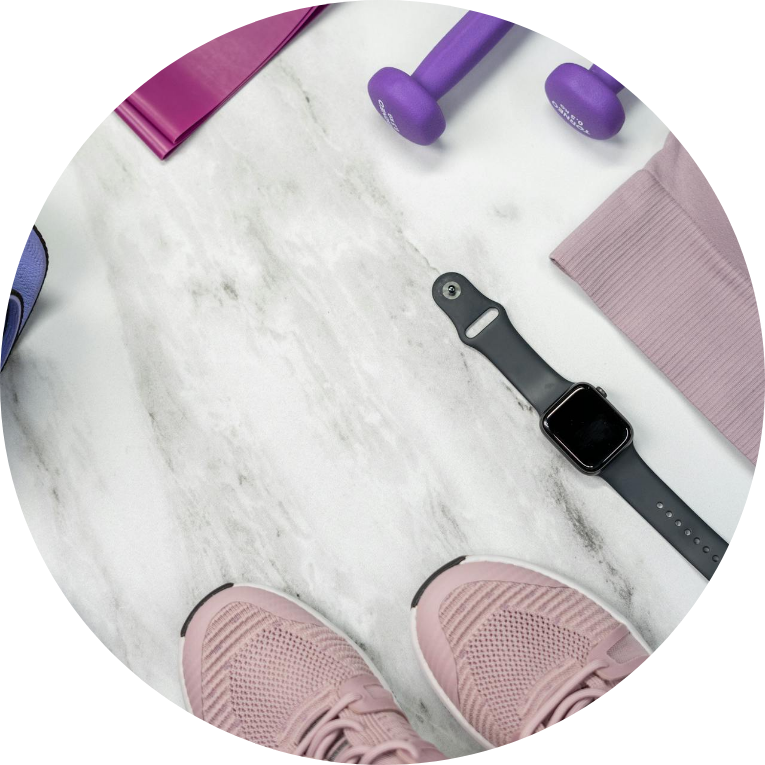 Suivi des devoirs
4
Vérification des consignes et des échéances des devoirs grâce au cahier de textes en ligne.
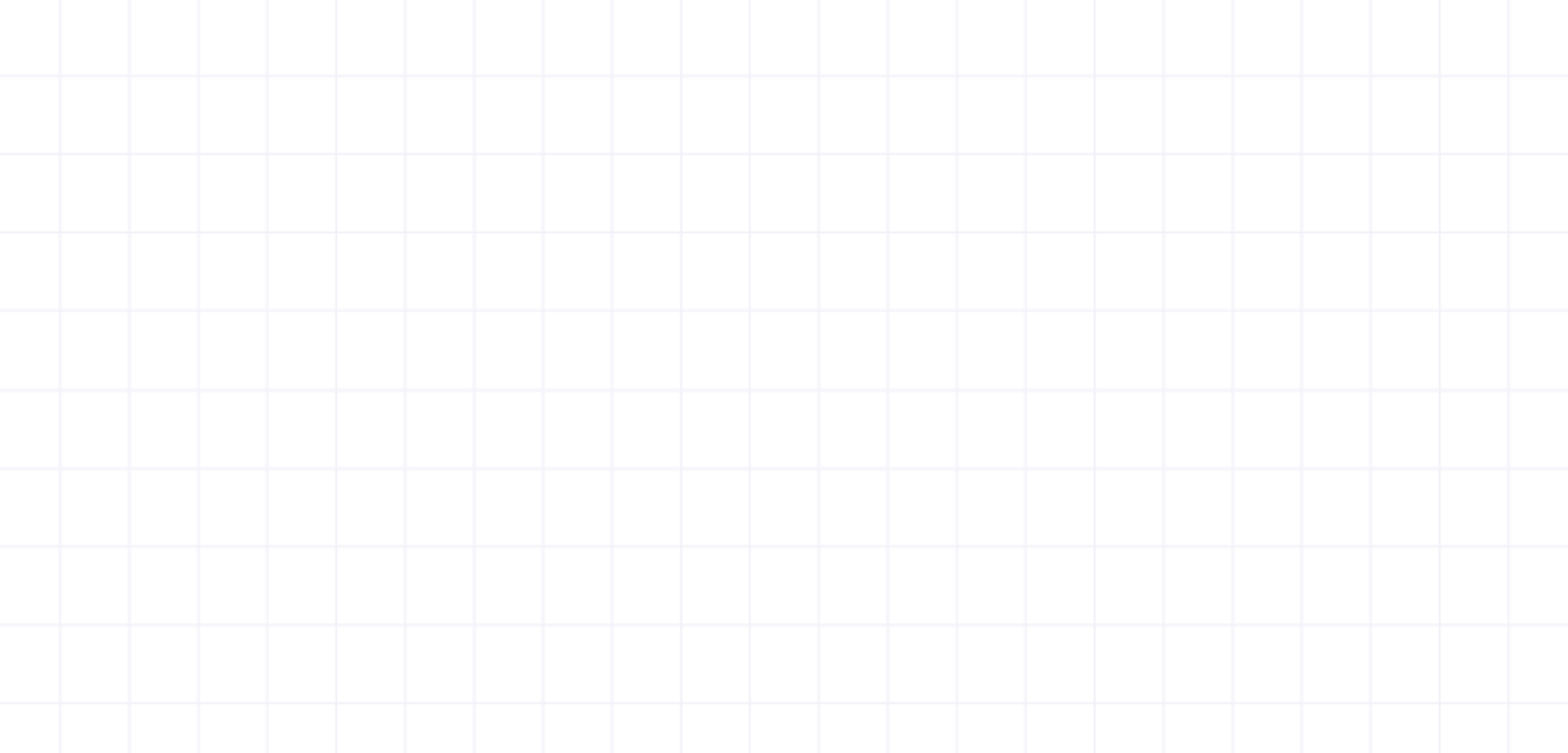 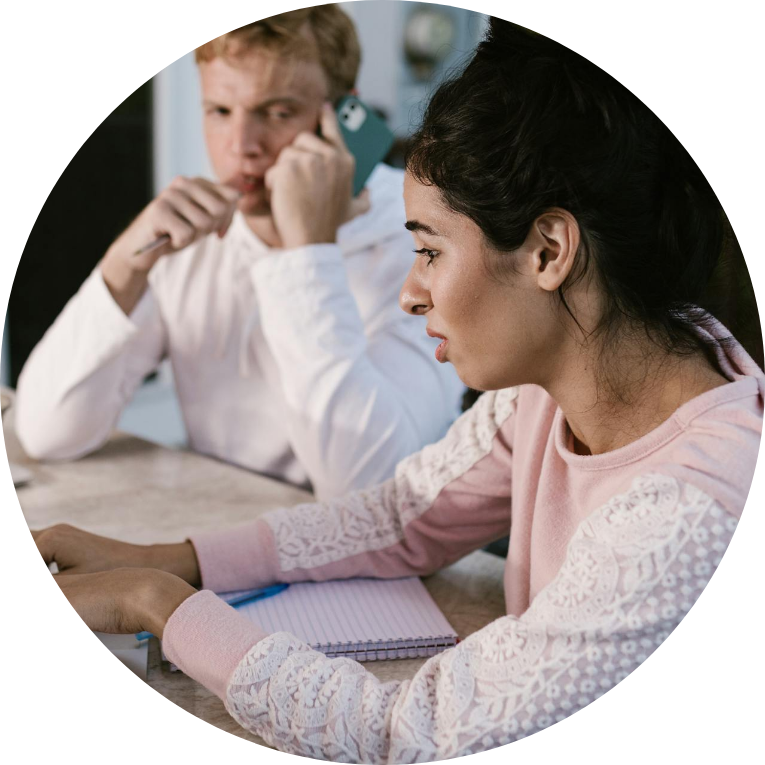 5
Travail collaboratif
Outils pour travailler en groupe à distance, permettant aux élèves de collaborer sur des projets.
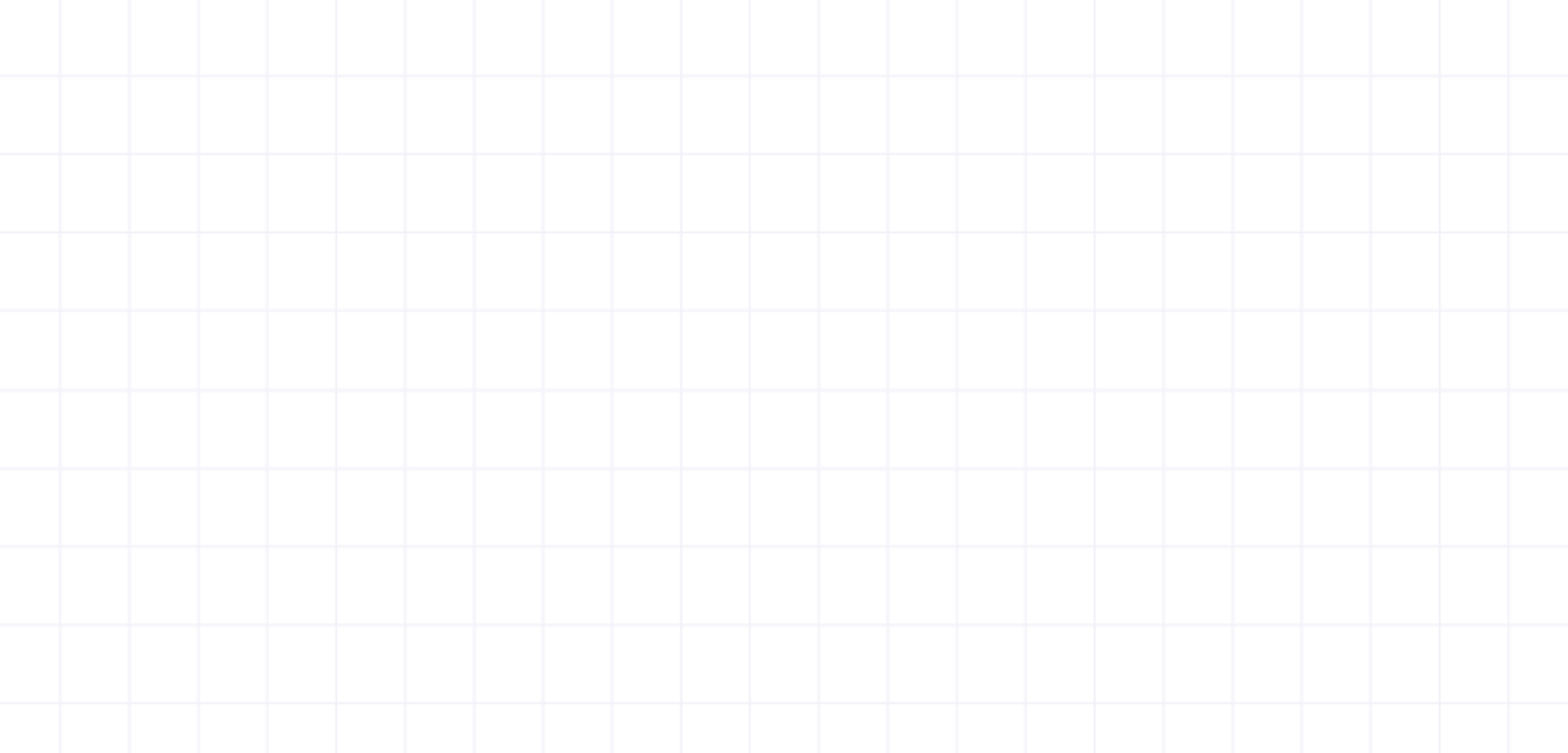 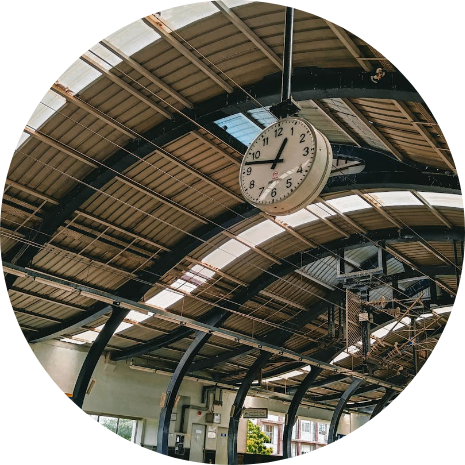 Plateforme scolaire
Lycée Connecté est une plateforme numérique qui simplifie la communication et l'organisation scolaire pour les élèves, les enseignants et les parents.